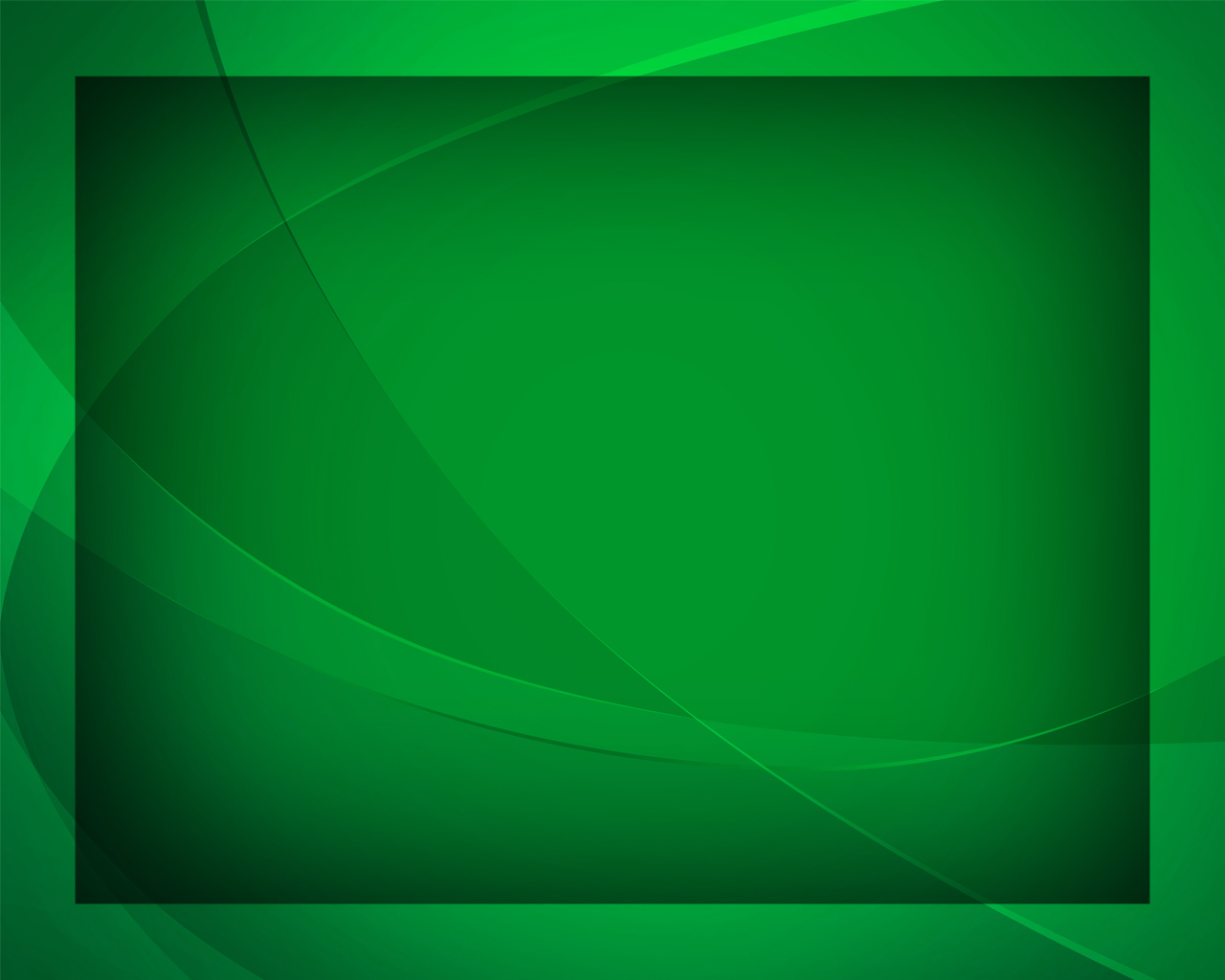 Радостную песнь воспойте в небесах!
Гимны надежды №296
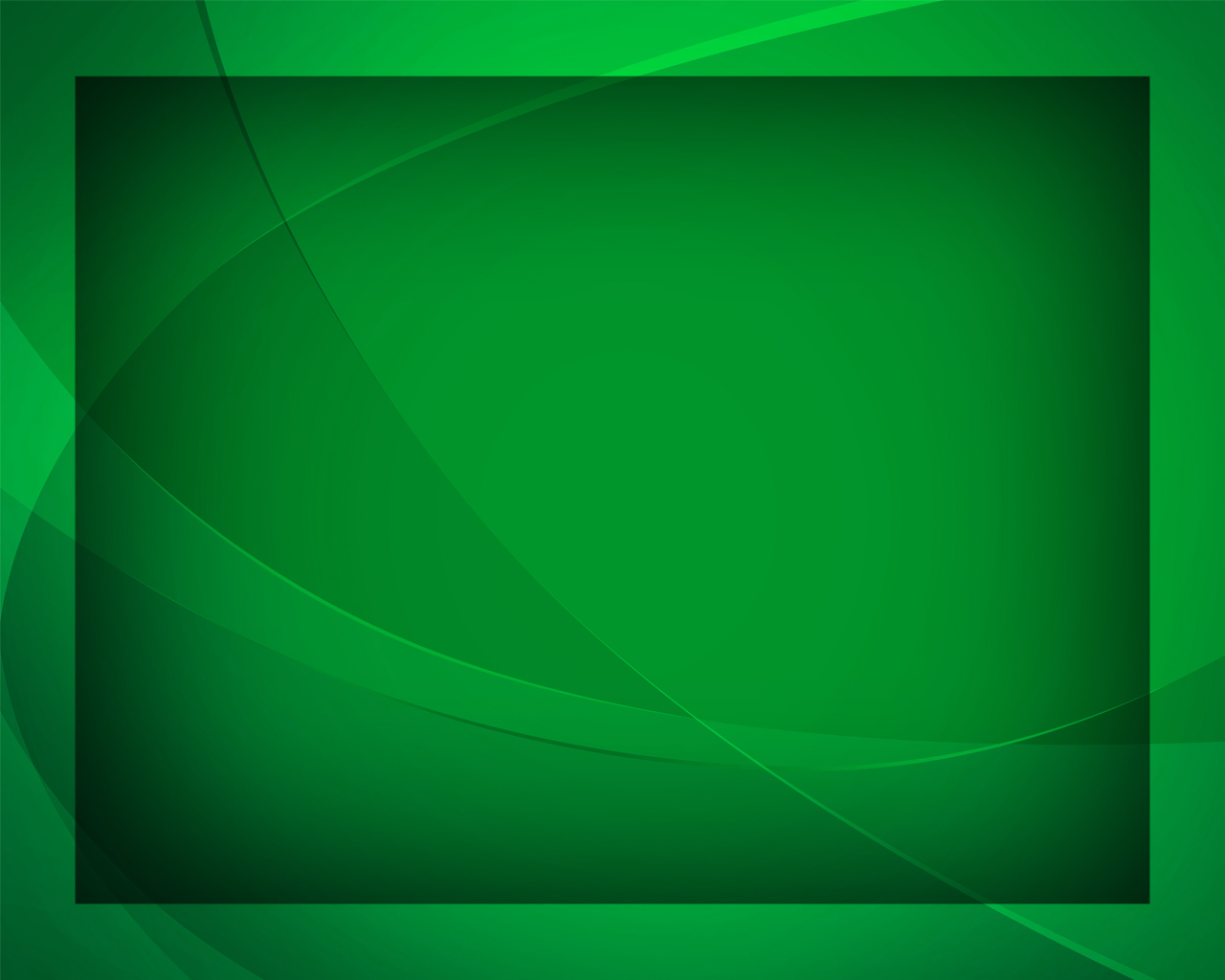 Радостную песнь воспойте в небесах! 
Блудный сын навеки возвращён,
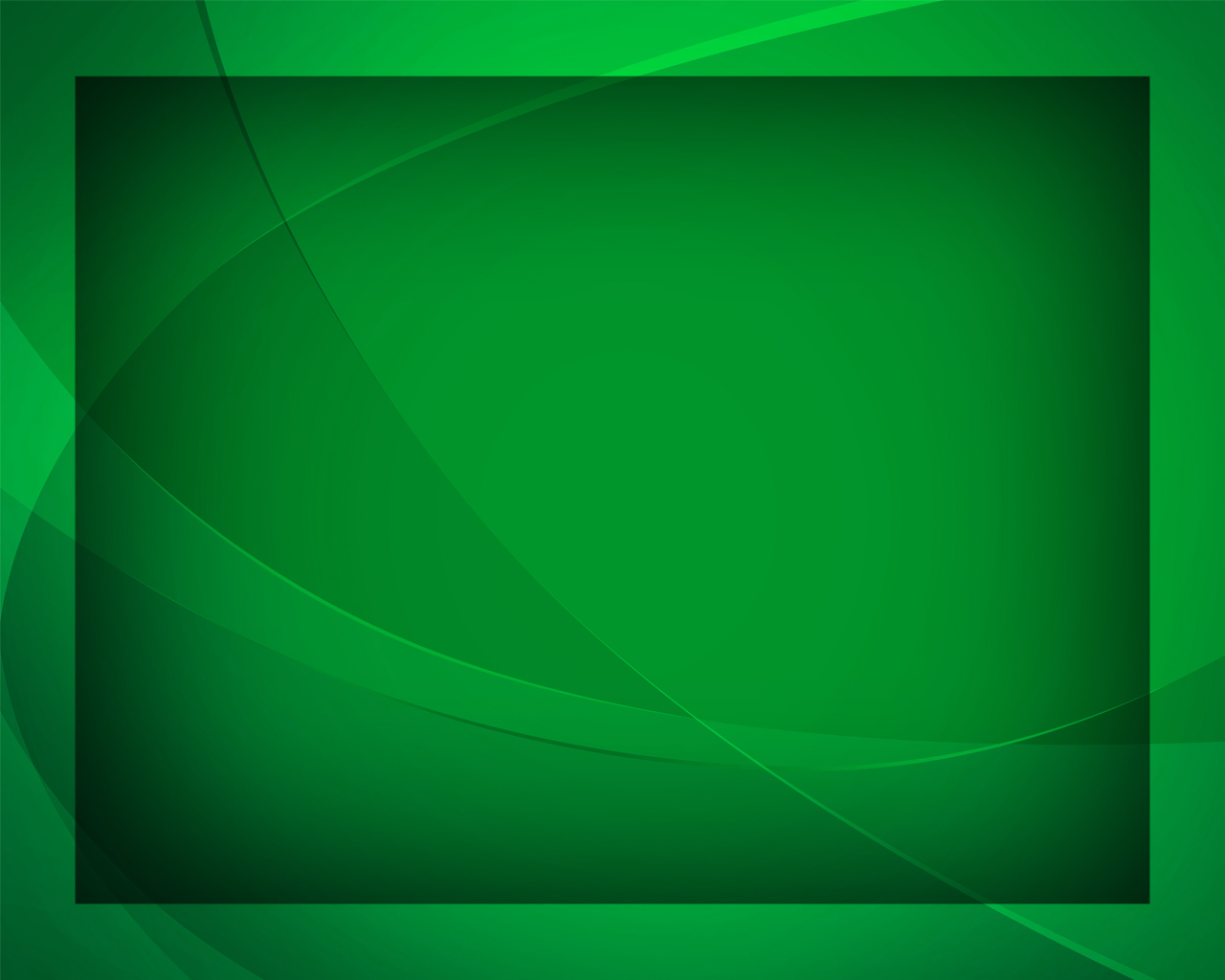 С Богом примирённый, 
в радостных слезах, 
В Отчие объятья заключён.
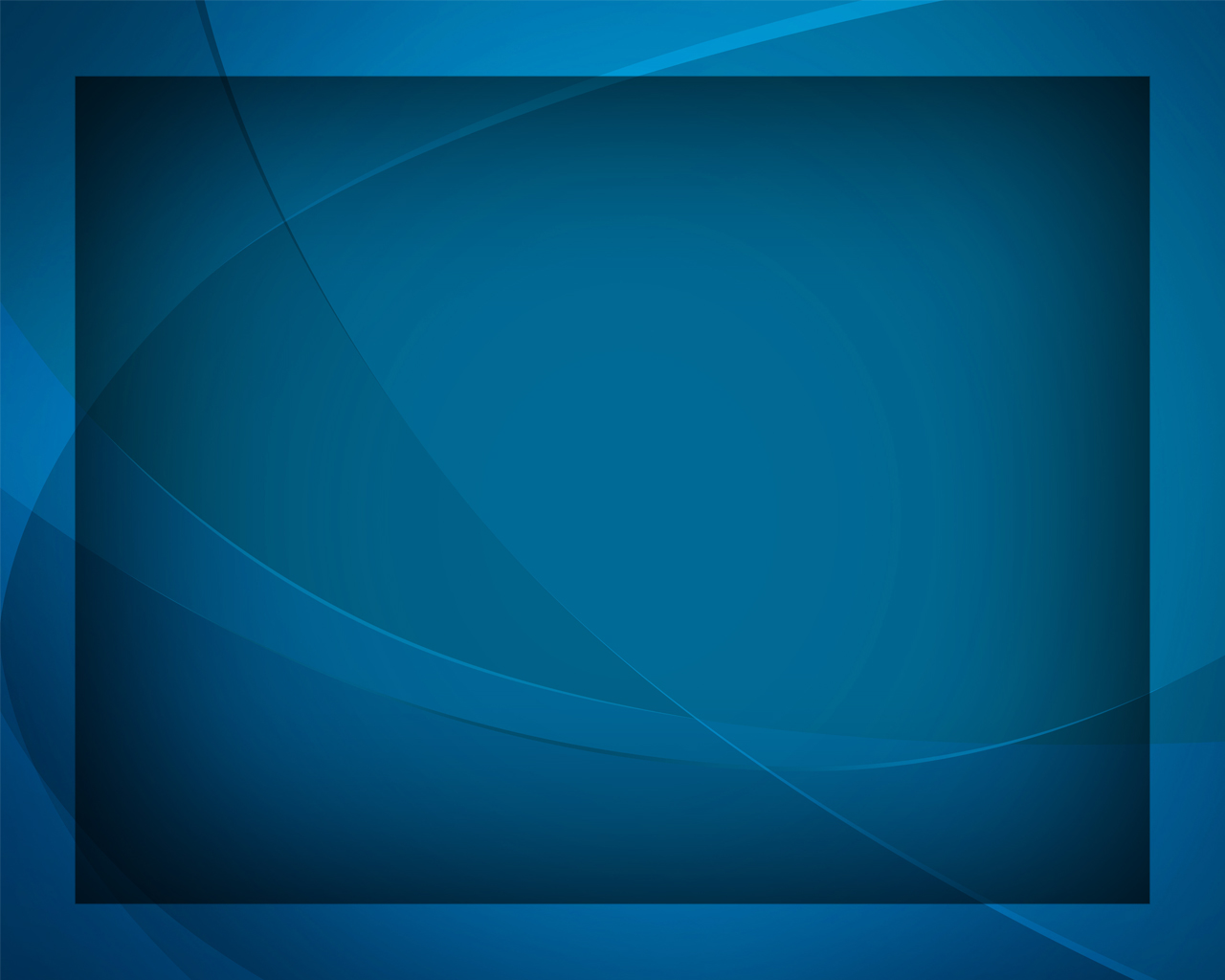 Слава, слава! 
Пойте, небеса! 
Вторьте все 
земные голоса!
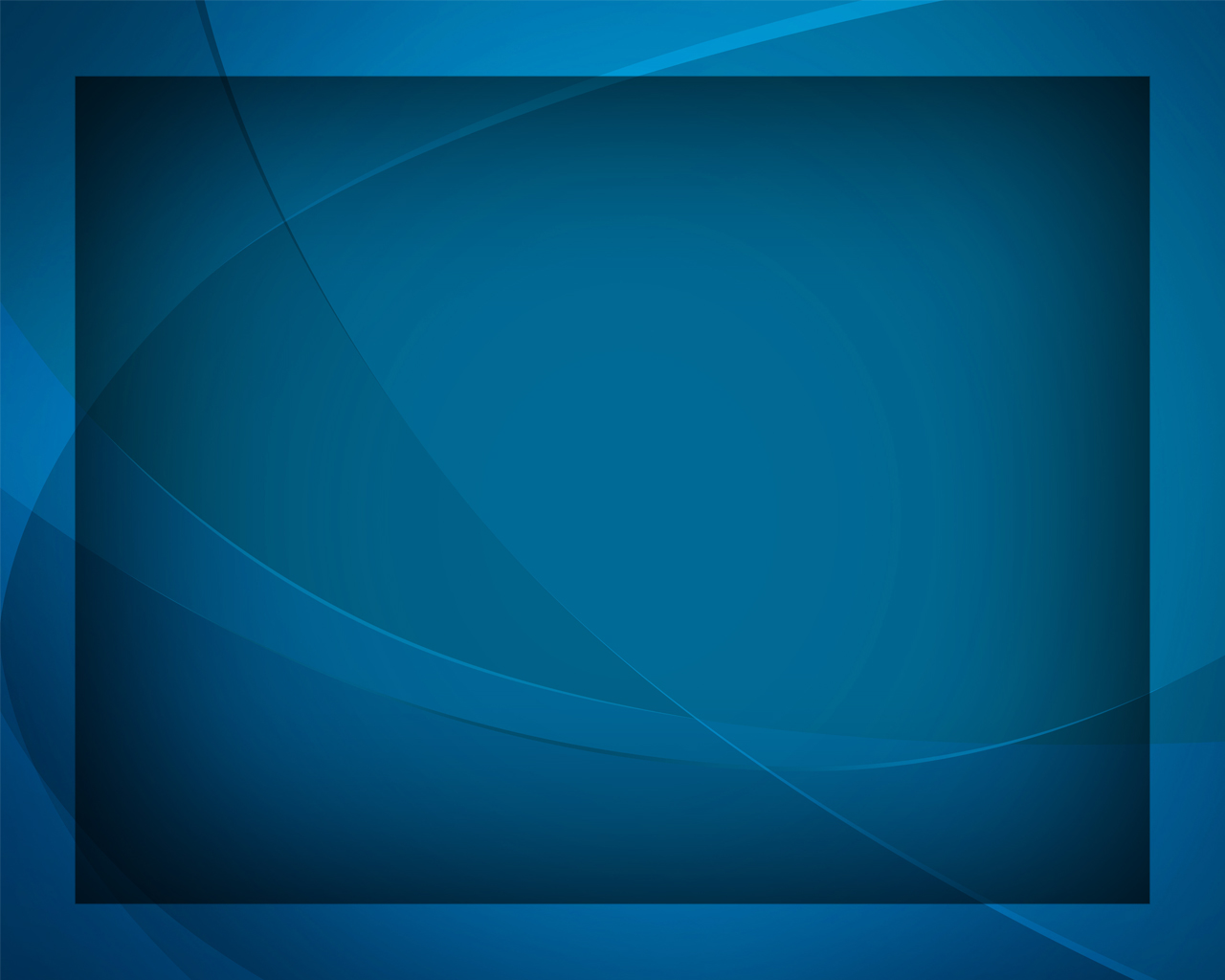 Узников греха Христос освободил, 
К славе неземной им путь открыл.
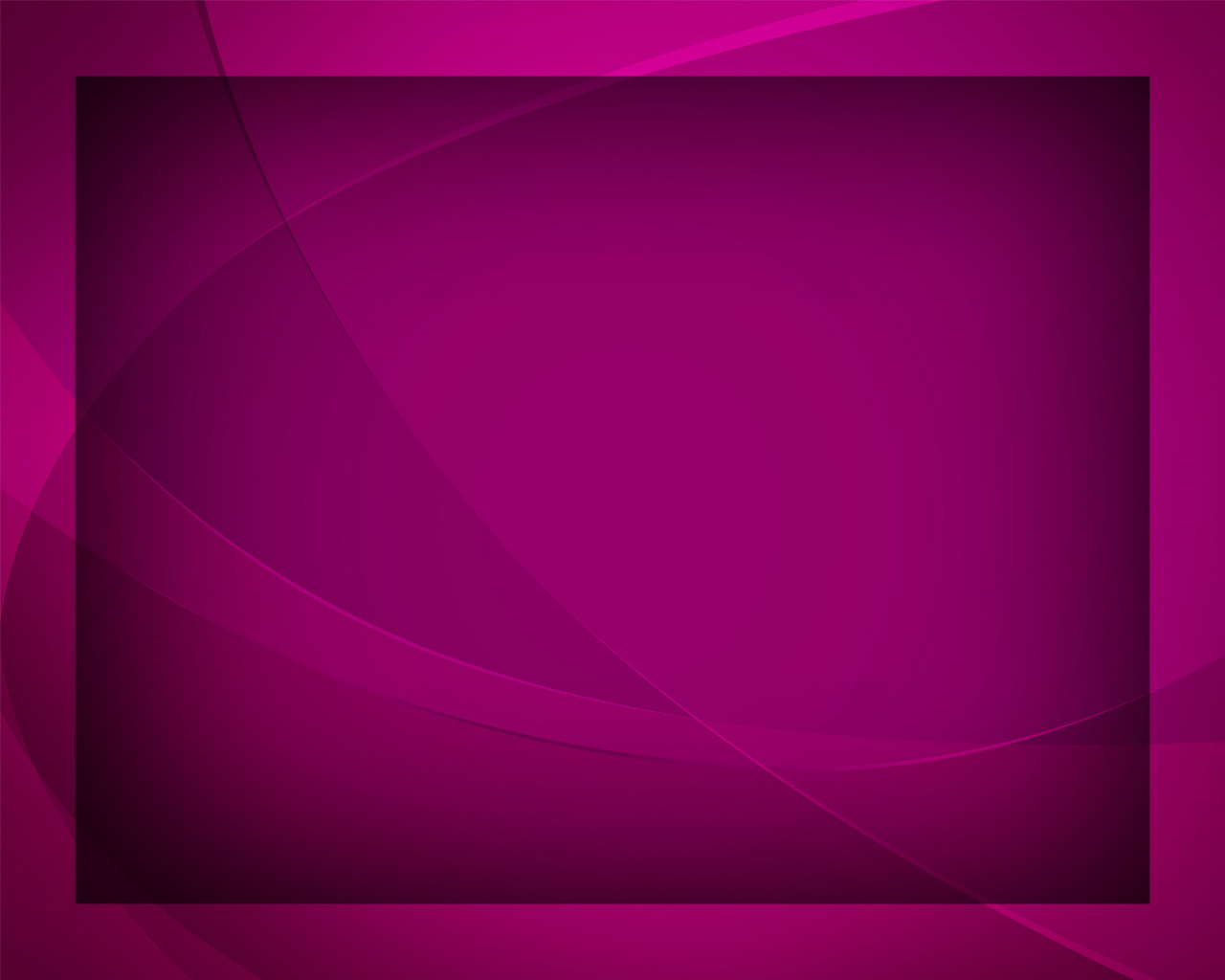 Радостную песнь воспойте в небесах! 
Найдена пропавшая овца,
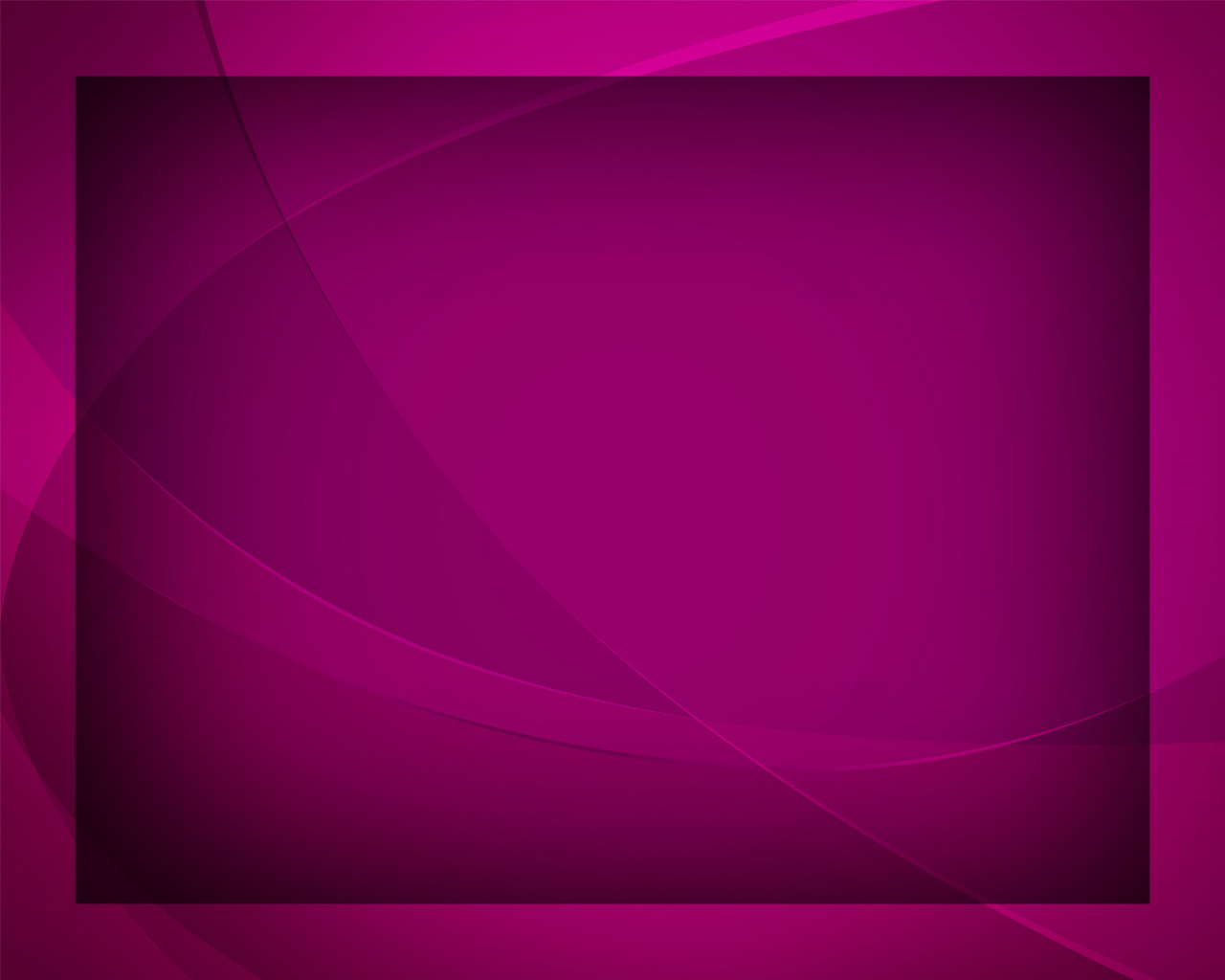 Спас её Христос 
из пропасти греха 
И принёс 
в обители Отца.
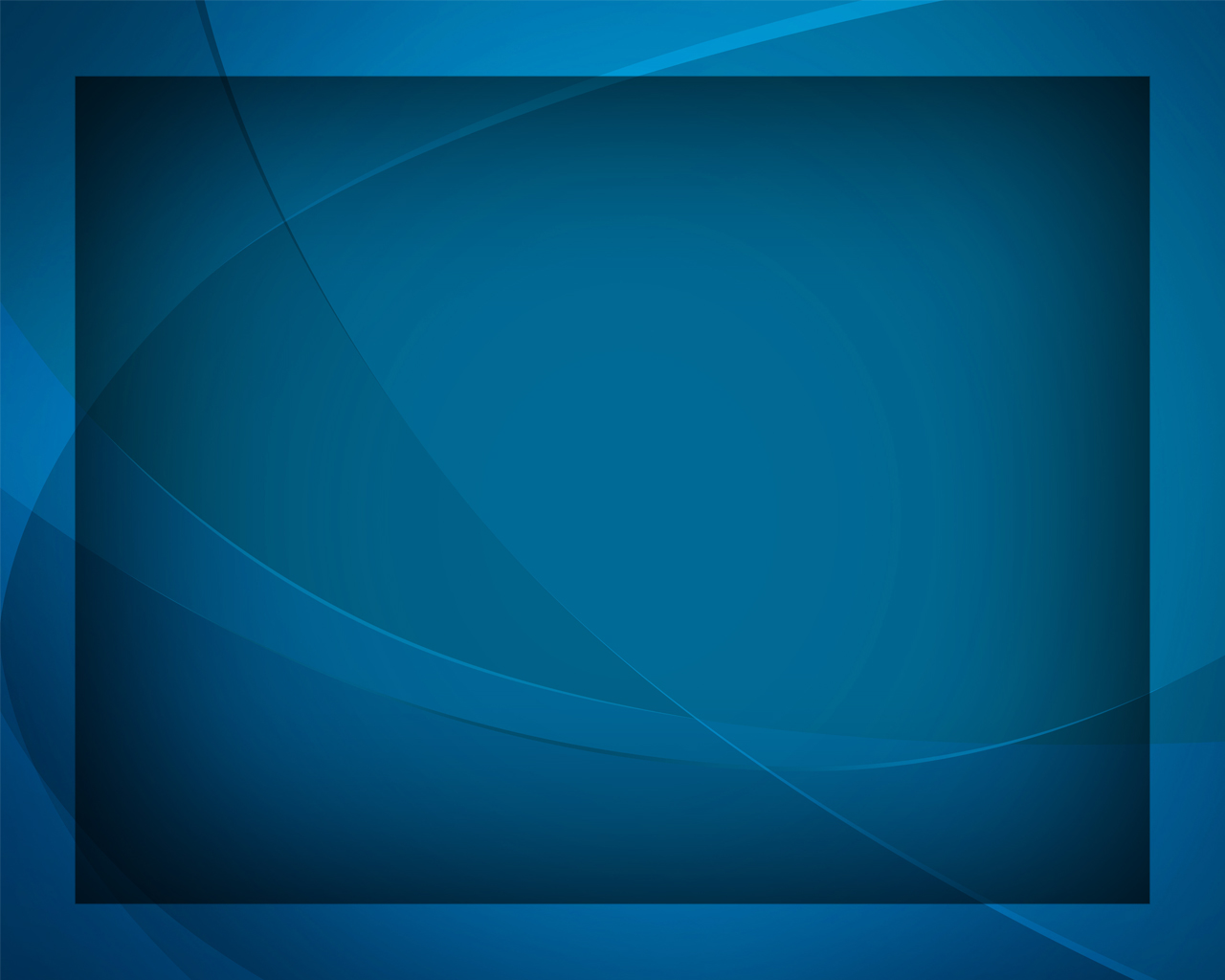 Слава, слава! 
Пойте, небеса! 
Вторьте все 
земные голоса!
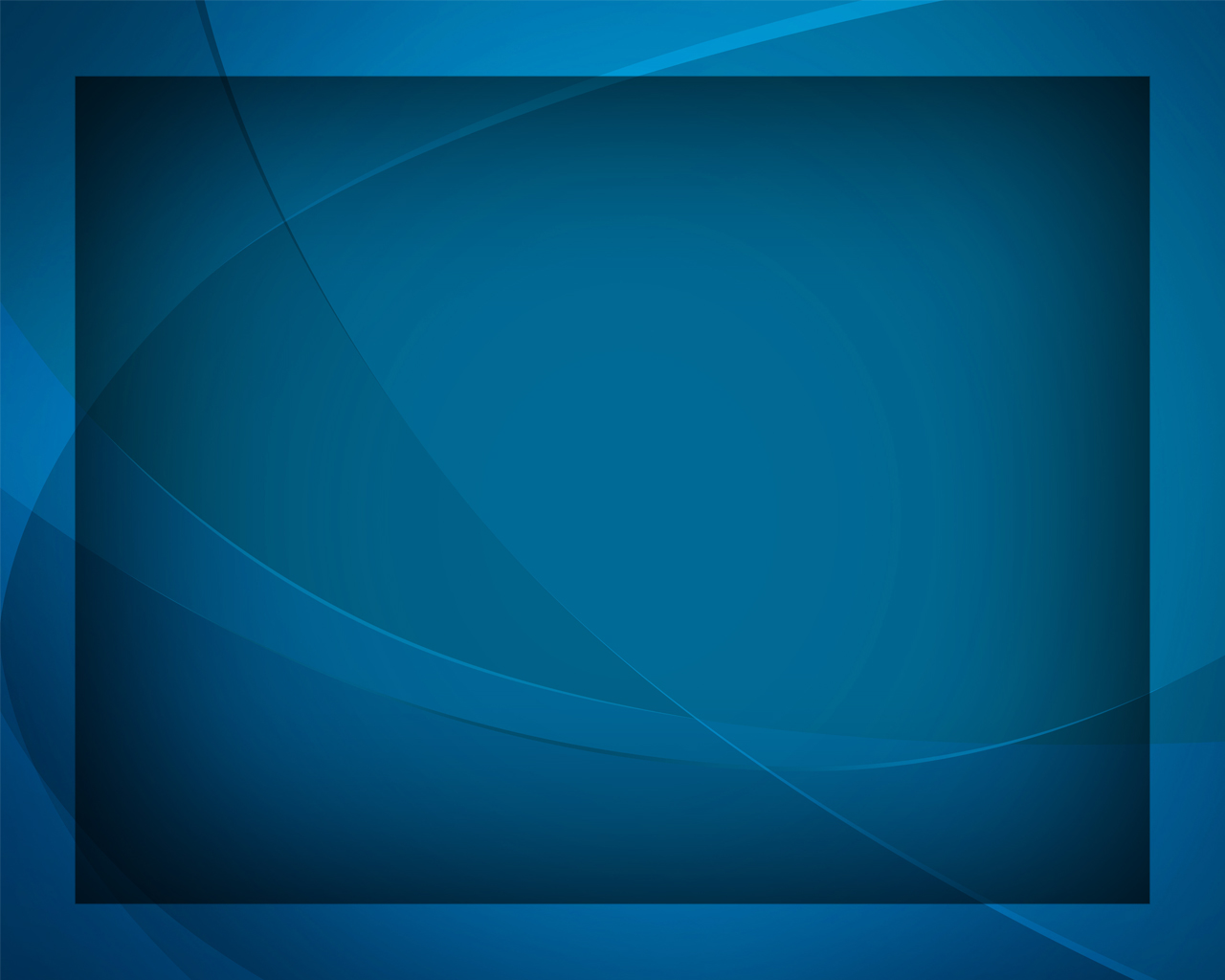 Узников греха Христос освободил, 
К славе неземной им путь открыл.
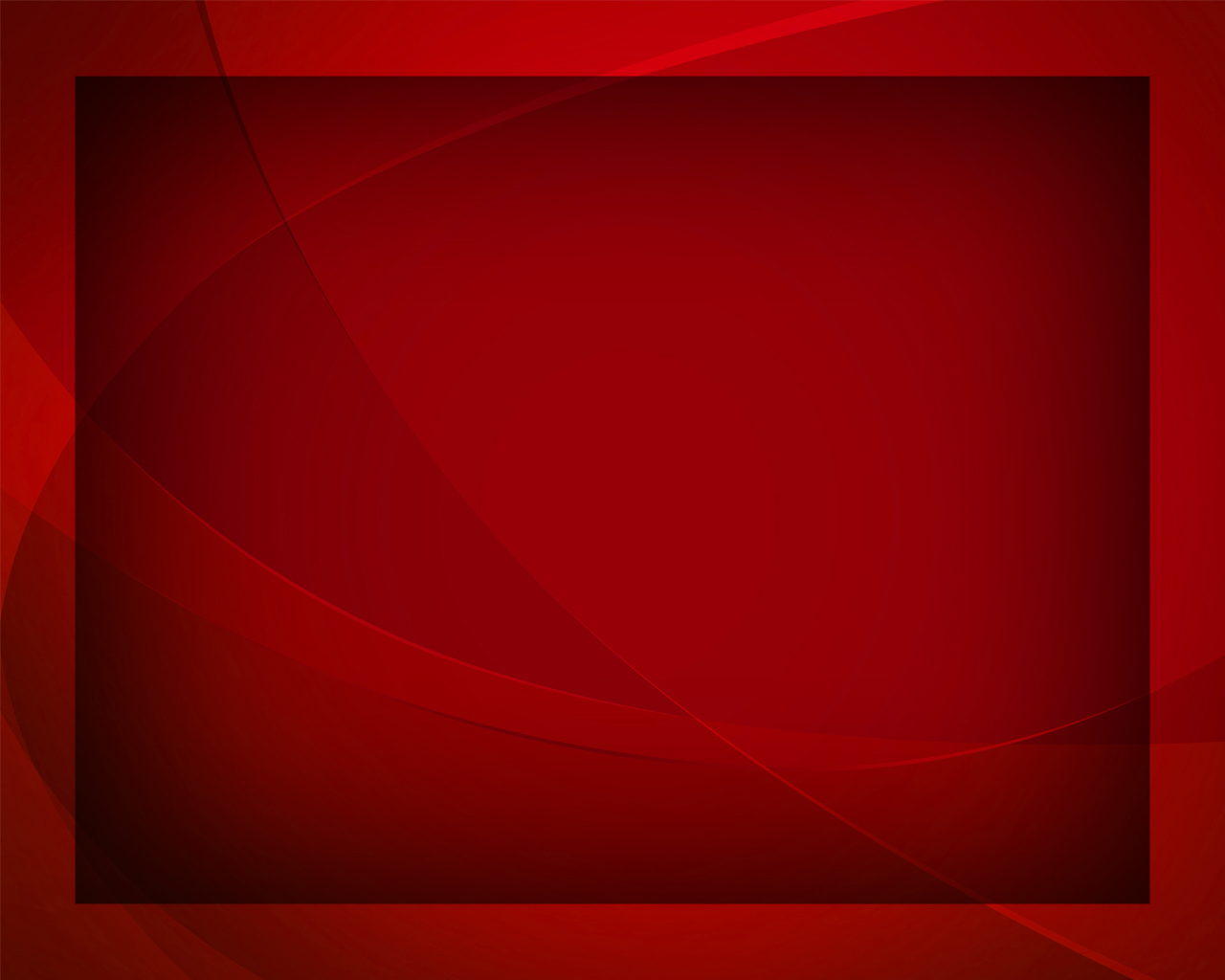 Радостную песнь воспойте в небесах! 
Прославляйте Господа Христа!
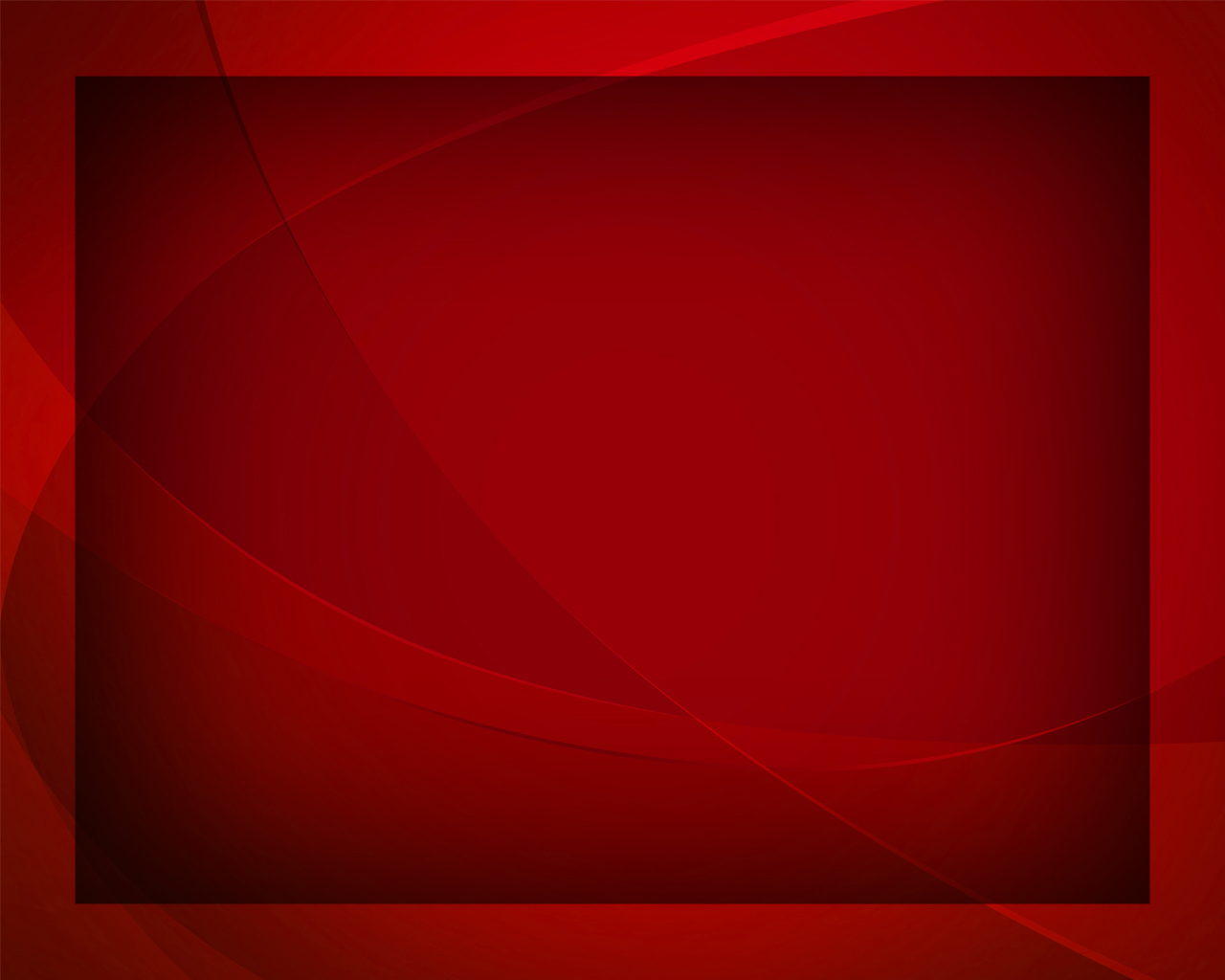 Пусть зажжётся
пламя в дремлющих
сердцах 
И хвалой 
наполнит все уста.
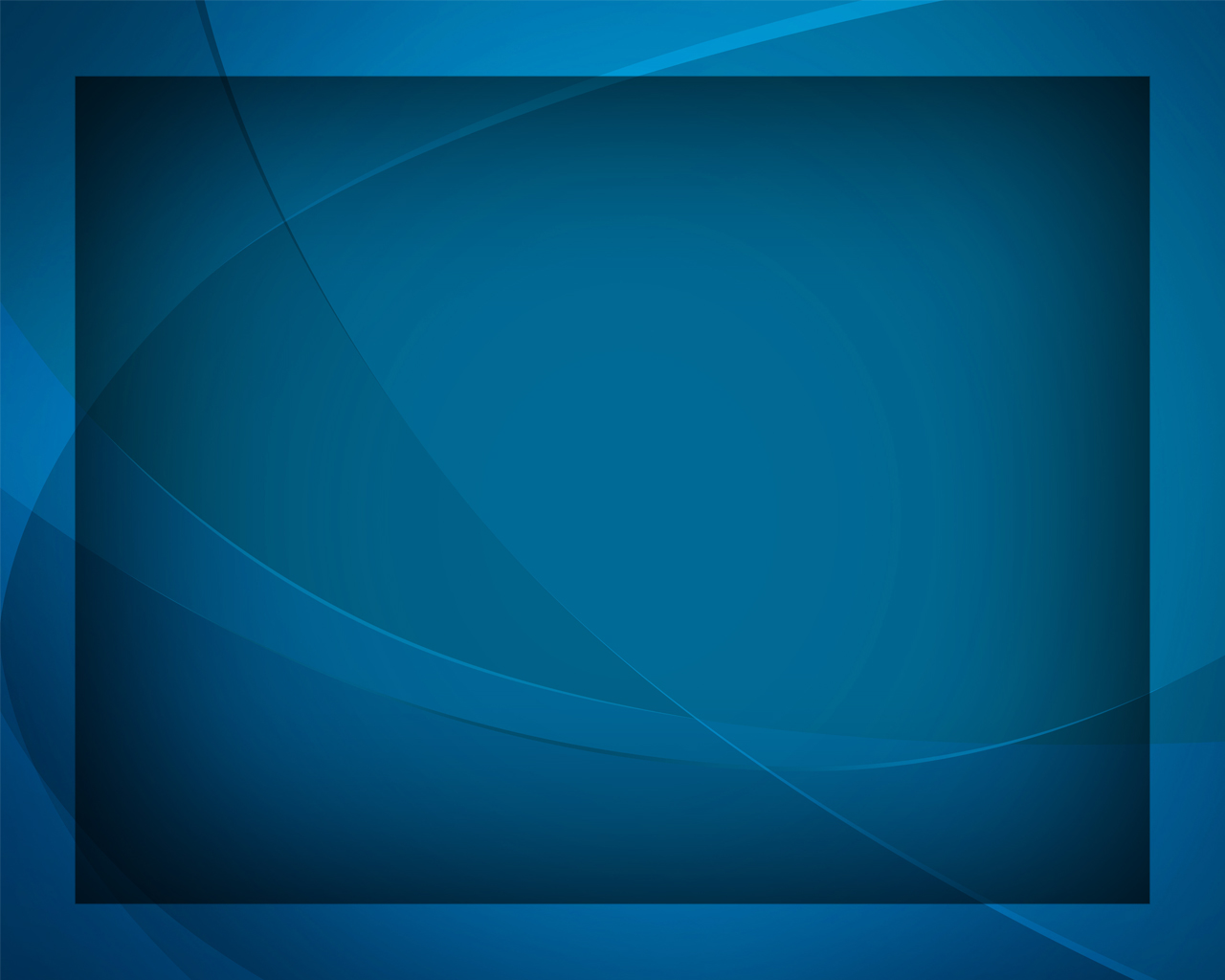 Слава, слава! 
Пойте, небеса! 
Вторьте все 
земные голоса!
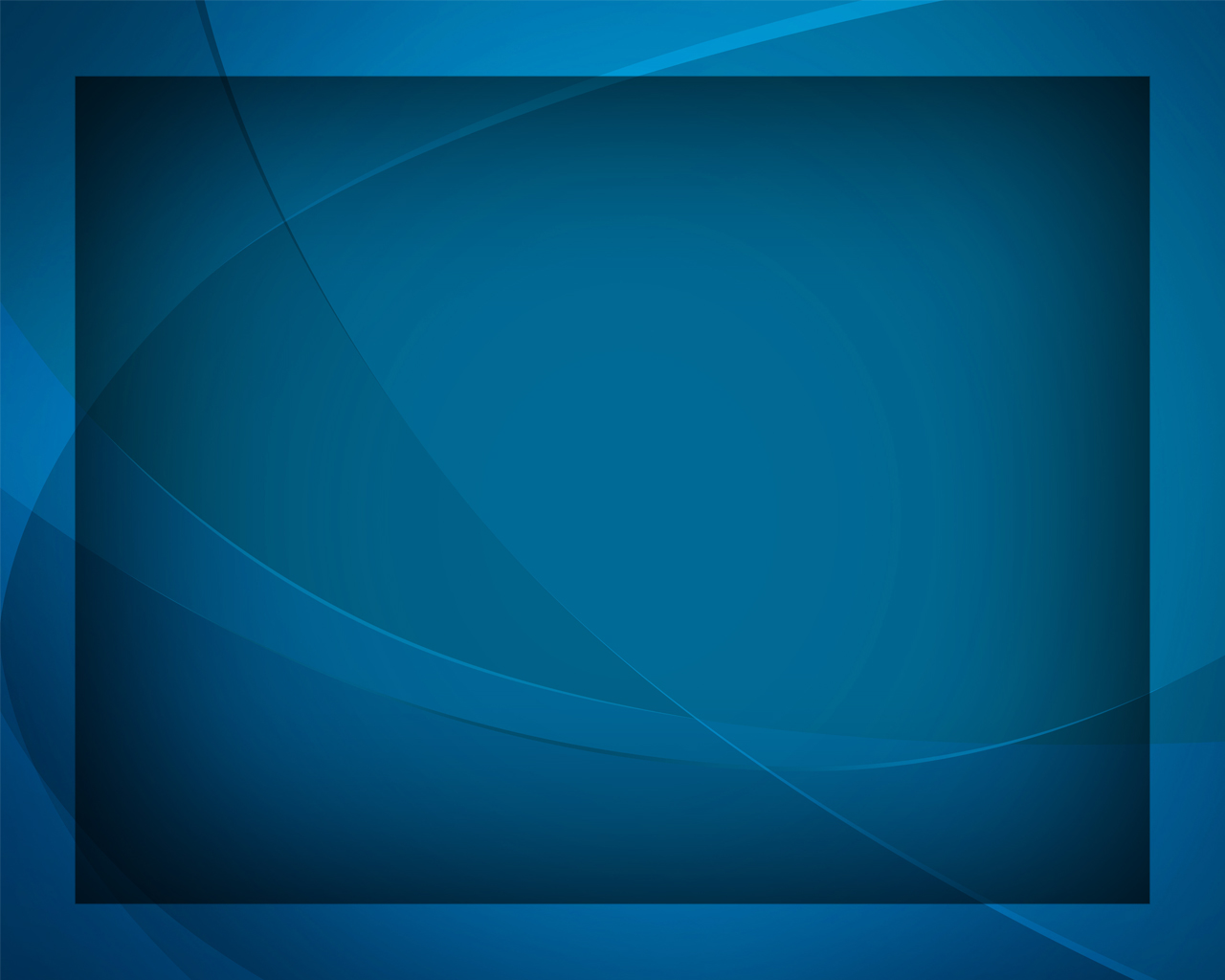 Узников греха Христос освободил, 
К славе неземной им путь открыл.
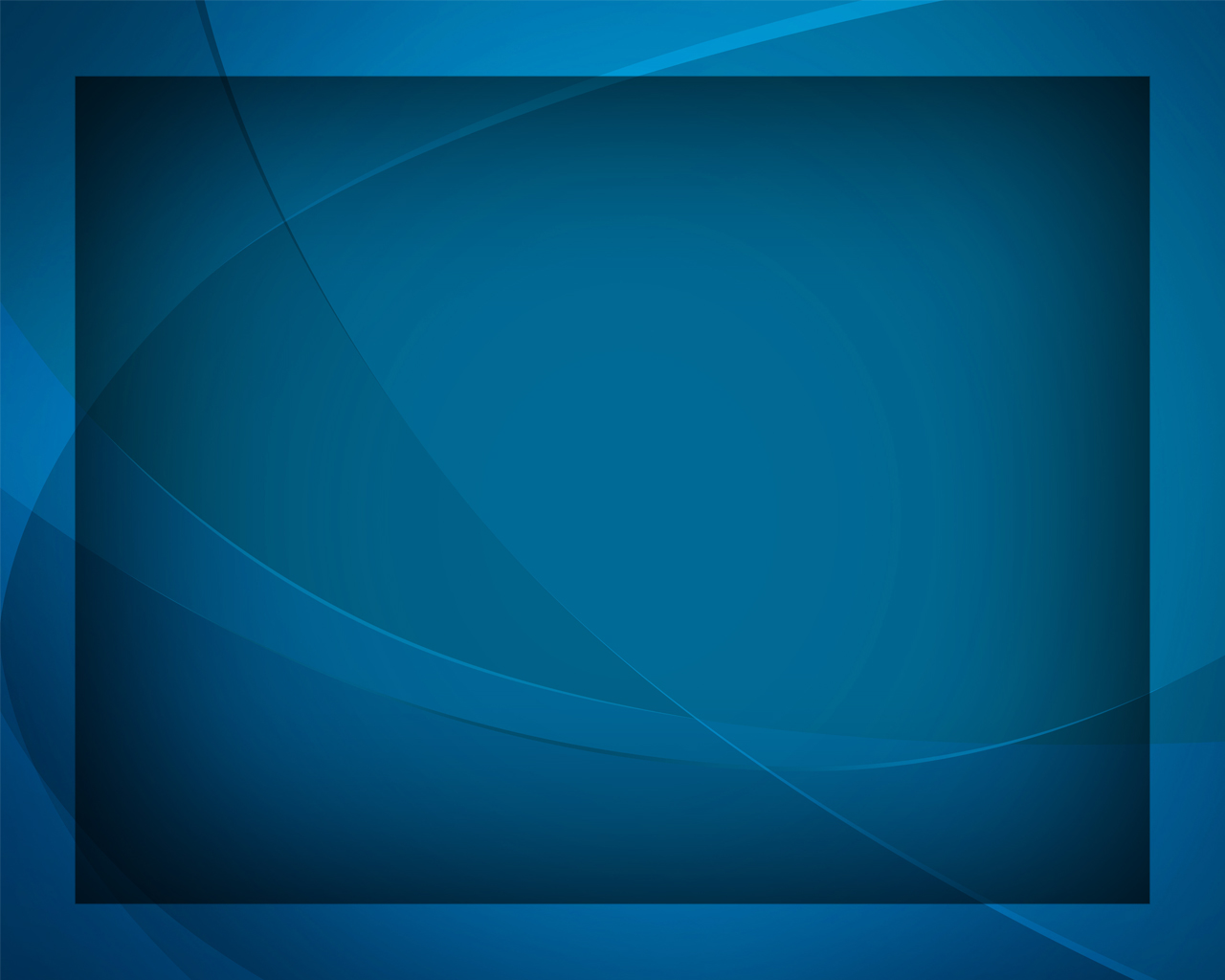